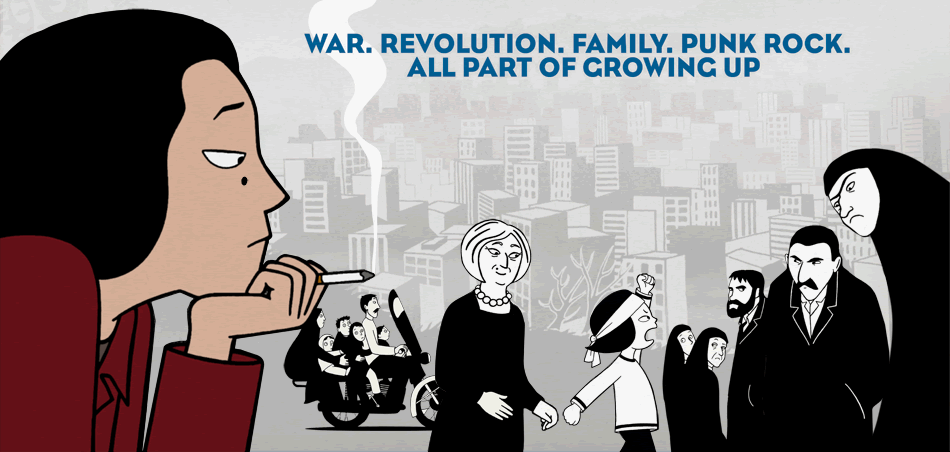 Characters Analysis - Persepolis
Instructions
Today we will be deeply analyzing the some characterization in chapters 2-5 of Persepolis.

Work with a group of 4  to do each of the following:

1. Successfully analyze a character with the use of the character analysis chart.

2. Develop a presentation of your character chart with the giant Post-It note. 

3. Deliver the presentation as a whole group at the front. All group members need to have a role.
Character Analysis Chart
Whole-Class Discussion:
Connect that character’s description/development to the overall theme of these first few chapters.
Characters
1. Marji
2. Her Mom
3. Her Dad
4. Her Grandma/Grandpa
5. The Revolutionaries
6. The city/country/environment